«Изобразительность и выразительность в музыке»
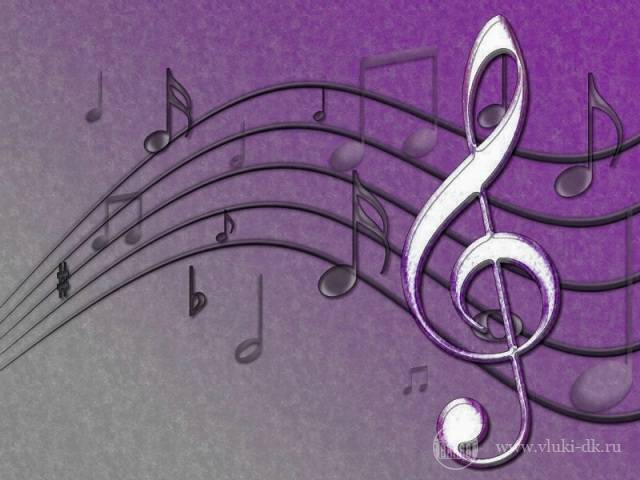 Повираева С.Е., учитель музыки
МОБУ СОШ с.Тирлянский
Рим Хасанов
Башкирский композитор, заслуженный деятель искусств Башкортостана, член Союза композиторов СССР с 1973 года.
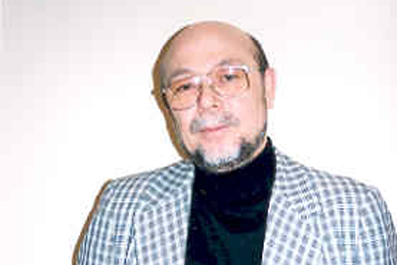 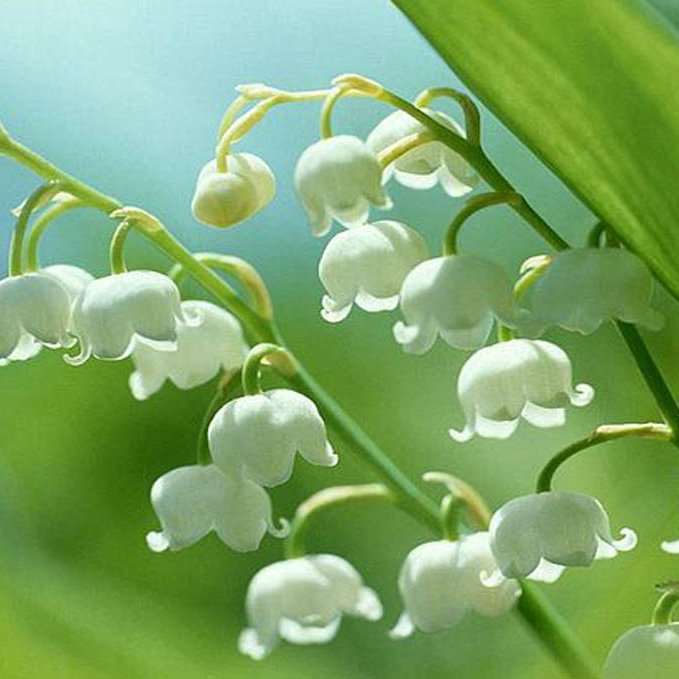 Цветы
С целым миром спорить я готов,
 Я готов поклясться головою
 В том, что есть глаза у всех цветов,
 И они глядят на нас с тобою…
                                                                                       Расул Гамзатов.
МИНИАТЮРА –
I. Небольшой рисунок в красках в старинной рукописи, книге. 
2. Небольшая картина тщательной и изящной отделки, с тонким наложением красок. Миниатюры на бумаге, на фарфоре, на кости. Акварельные миниатюры. 
3. Драматическое или музыкальное произведение малой формы 
   (напр. интермедия, скетч, реприза)...
Живые цветы
полевые ;
лесные;
садовые;   
водные .
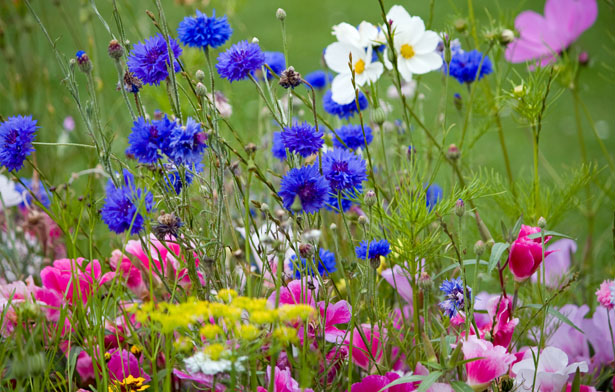 В русском языке «цветок» происходит от слова «цвет»
Действительно, 
              цветки бывают
                       всех цветов и оттенков.
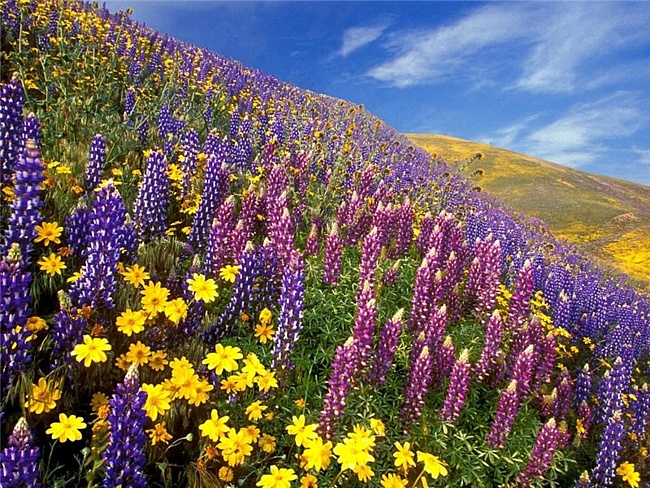 Для чего нужны цветы?
Для красоты, любоваться.


Какую пользу приносят цветы?

Цветы могут быть кормом для животных, из цветов получают лекарства…
Некоторые цветы занесены в Красную книгу.
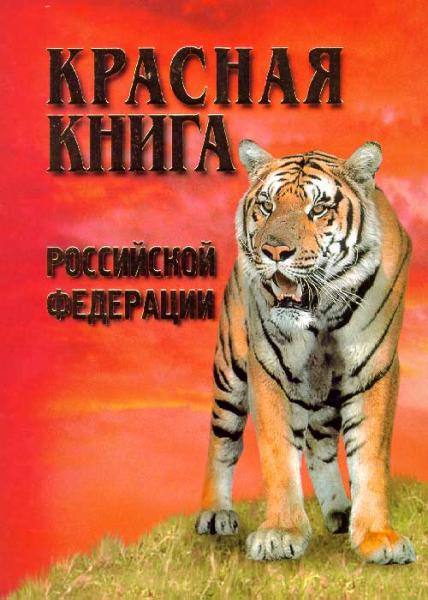 Фиалка надрезанная. 
Жёлтая кувшинка. 
Лилия саранка (царские кудри). 
Колокольчик доломитовый. 
Ирис жёлтый (водяной, болотный).
Подснежники (галантусы)…
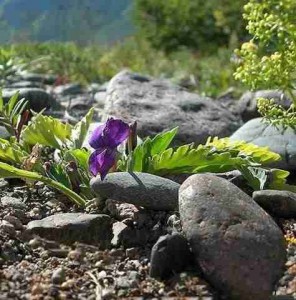 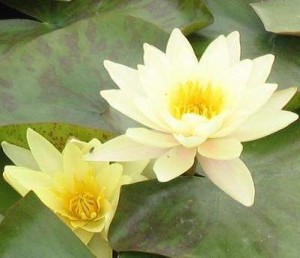 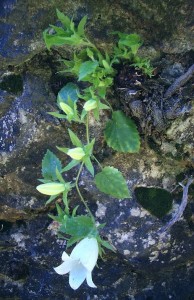 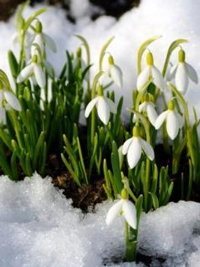 Физкультминутка.
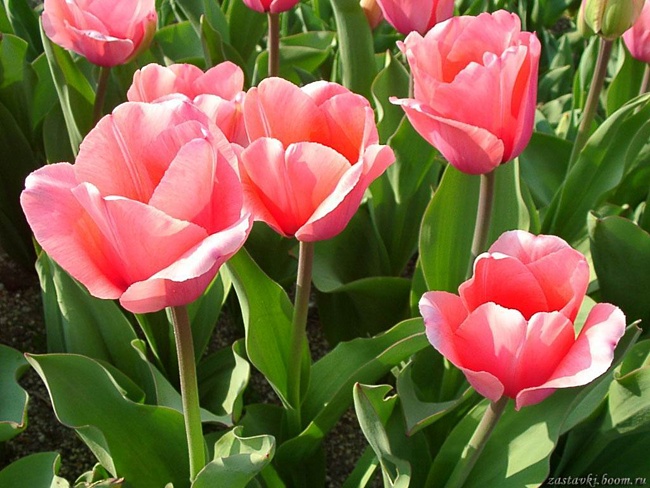 Цветочки
Наши алые цветочки  ( Ладони соединить лодочкой перед собой.)         
Распускают лепесточки, (По очереди, начиная с большого, развести пальцы в стороны. Запястья оставить соединенными.)            

Ветерок чуть дышит, ( Подуть на руки "цветки.)          
Лепестки колышет. ( Подвигать пальцами вперед-назад.)                         


 Наши алые цветочки  
 Закрывают лепесточки. ( По очереди сложить пальцы, соединив ладони лодочкой.)        

 Головой качают, ( Покачать ладонями вправо-влево.)                
 Тихо засыпают. ( Положить голову на сложенные ладони.)
«Песня о волшебном цветке»
Есть на свете цветок алый-алый,
 Яркий, пламенный, будто заря,
 Самый солнечный и небывалый,
 Он мечтою зовётся не зря.
                Может там, за крутым перевалом,
                Вспыхнет свежий, как ветра глоток,
               Самый сказочный и небывалый,
               Самый волшебный цветок.
               Самый сказочный и небывалый,
               Самый волшебный цветок.
Ля-ля-ля-ля-ля-ля
 Па-па-па-па-пам
Ля-ля-ля-ля-ля-ля
 Па-па-пам
 Ля-ля-ля-ля-ля-ля
Па-па-па-па-пам
 Ля-ля-ля-ля-ля-ля                                    
 Па-па-пам
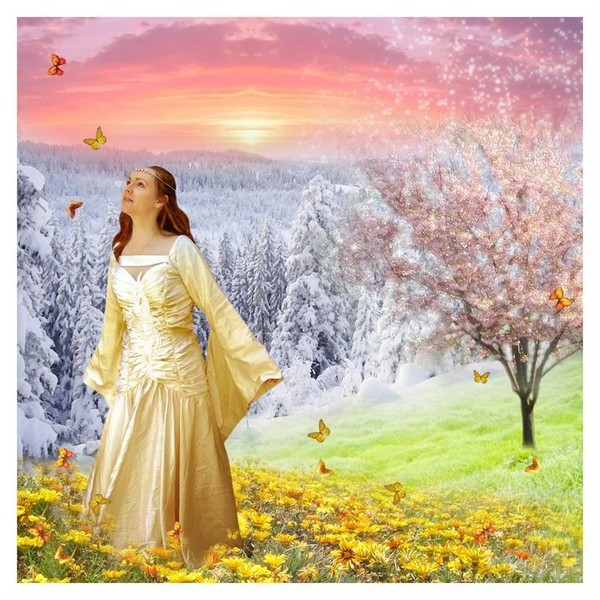 Читаем вместе.
Ни дня без музыки, 

                                                  Ни дня без песен,                                            
                                                  И жить, друзья, 

                                                  На свете станет 
                                                                             интересней!
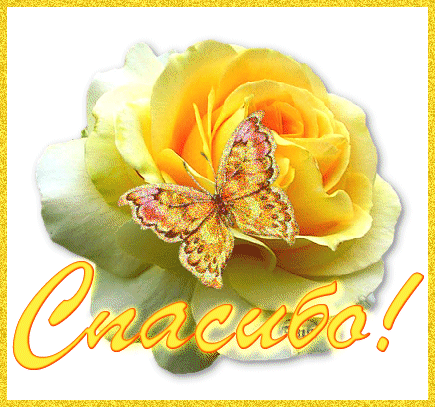